Replication-based Fault-tolerance for Large-scale Graph Processing
Peng Wang,  Kaiyuan Zhang,  Rong Chen, Haibo Chen, Haibing Guan
Shanghai Jiao Tong University
Graph
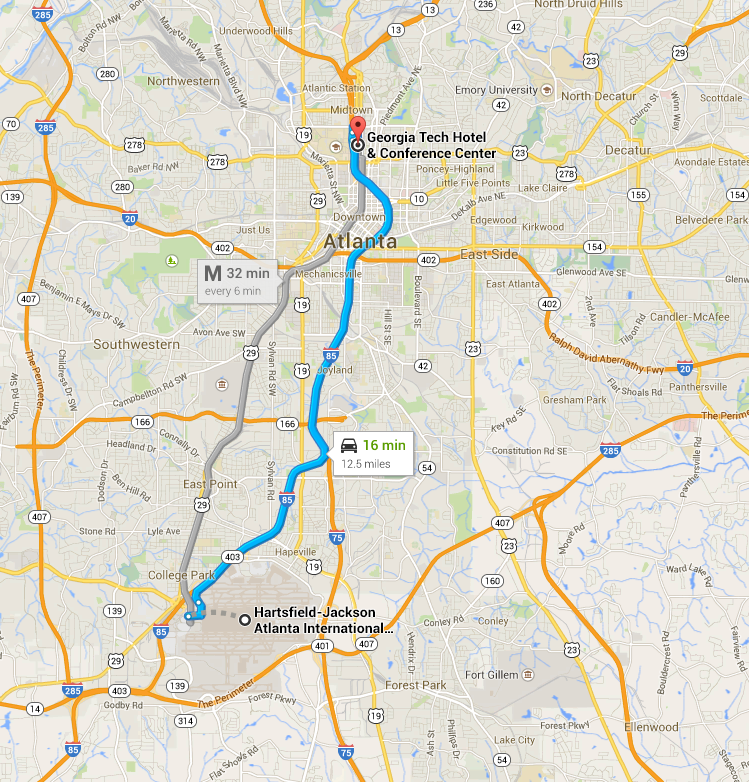 Useful information in graph

Many applications
SSSP
Community Detection
……
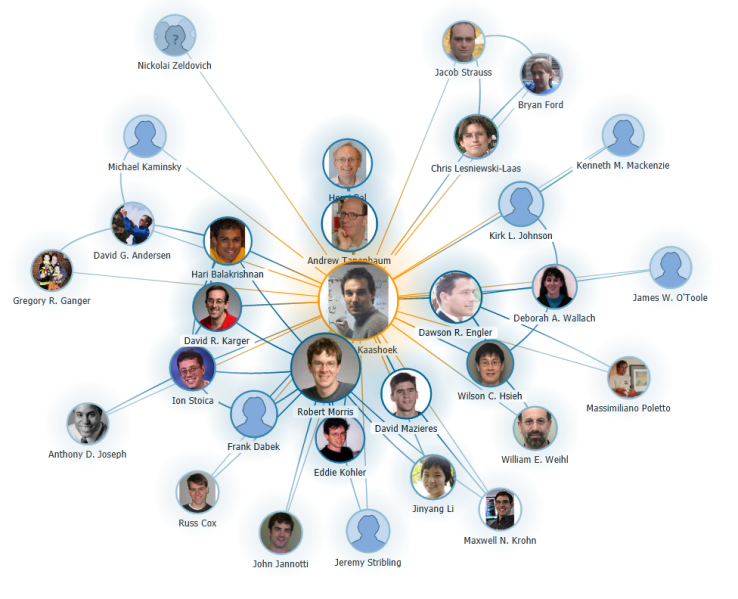 Graph computing
Graphs are large
Require a lot of machines



Fault tolerance is important
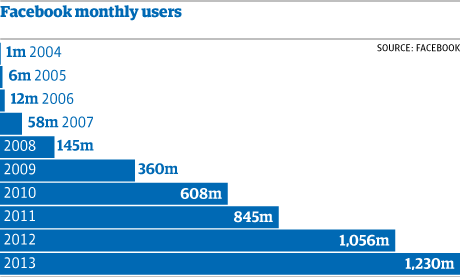 How graph computing works
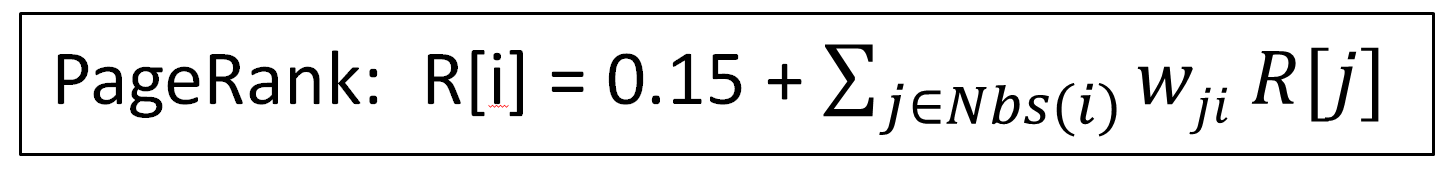 LoadGraph
LoadGraph
PageRank(i)
    // compute its own rank
    total = 0
    foreach  ( j in in_neighbors(i)) :
        total = total + R[j] * Wji
     R[i] = 0.15 + total

     // trigger neighbors to run again
     if  R[i] not converged then
         activate all neighbors
Compute
Compute
SendMsg
SendMsg
EnterBarrier
Commit
Commit
LeaveBarrier
2
Master
1
2
1
1
Replica
1
1
3
3
W1
W2
Related work about fault tolerance
Simple re-execution (MapReduce)
Complex data dependency

Coarse-grained FT (Spark)
Fine-grained update on each vertex

State-of-the-art fault tolerance for graph computing
Checkpoint
Trinity, PowerGraph, Pregel, etc.
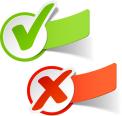 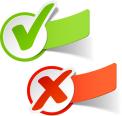 How checkpoint works
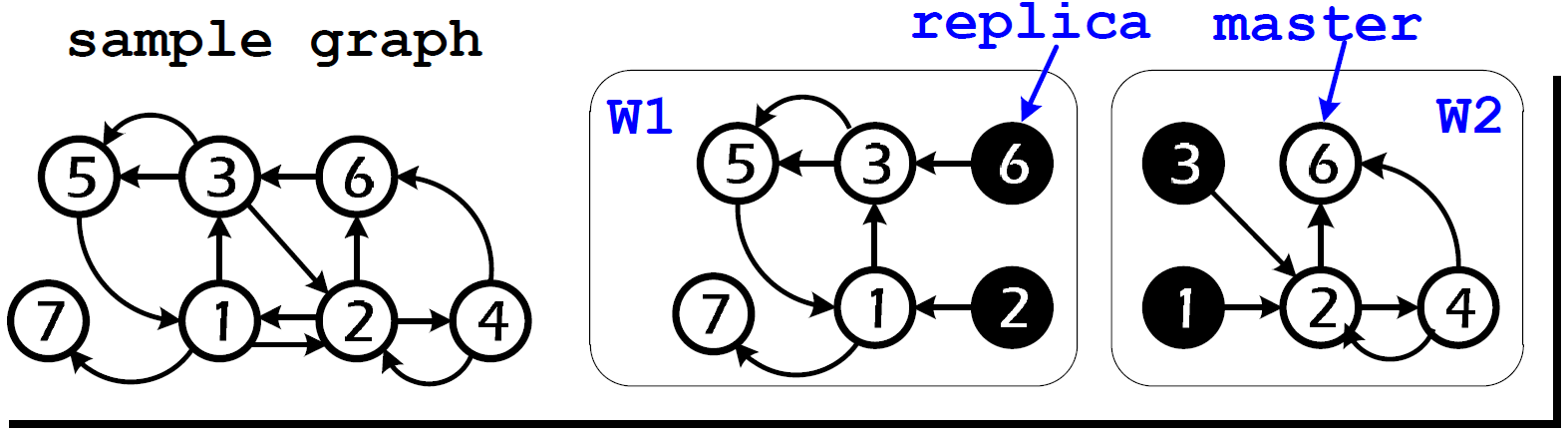 global barrier
checkpoint
recovery
Iter X
Loading Graph
Iter X+1
Recovery
W1
1
6
2
5
3
7
1
5
1
5
W2
3
2
1
6
4
4
6
4
6
Crash
DFS
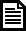 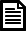 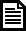 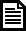 Partition && Topology
Iter X
Problems of checkpoint
Large execution overhead
Large amount of states to write
Synchronization overhead
PageRank on LiveJournal
Execution time (sec)
Checkpoint period
Problems of checkpoint
Large overhead

Slow recovery
A lot of  I/O operations
Require standby node
Second
w/o CKPT
Checkpoint Period
Observation and motivation
Reuse existing replicas to provide fault tolerance









Reuse existing replicas  small overhead

Replicas distributed in different machines  fast recovery
Vertices without replica
Almost all the vertices have replicas
0.84%
0.13%
0.96%
0.26%
Contribution
Imitator: a replication based fault tolerance system for graph processing

Small overhead
Less than 5% for all cases

Fast recovery
Up to 17.5 times faster than the checkpoint one
Outline
Execution flow

Replication management

Recovery

Evaluation

Conclusion
Normal execution flow
LoadGraph
LoadGraph
Adding FT support


Extending normal synchronization message
Compute
Compute
SendMsg
SendMsg
EnterBarrier
Commit
Commit
LeaveBarrier
Failure before barrier
LoadGraph
LoadGraph
Compute
Compute
Compute
Crash
Newbie joins
SendMsg
SendMsg
SendMsg
EnterBarrier
enterBarrier
EnterBarrier
Rollback && Recovery
Commit
Recovery
Commit
Commit
LeaveBarrier
LeaveBarrier
Failure during barrier
LoadGraph
LoadGraph
Compute
Compute
Compute
Newbie boot
SendMsg
SendMsg
SendMsg
EnterBarrier
leaveBarrier
EnterBarrier
Crash
Commit
Recovery
Commit
Commit
LeaveBarrier
LeaveBarrier
Recovery
Management of replication
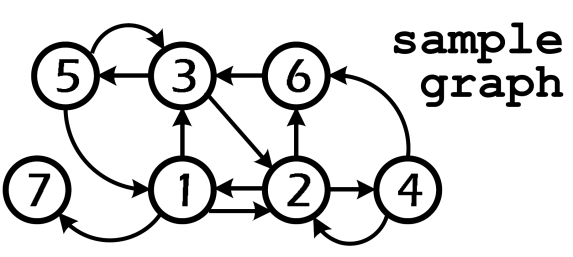 Fault tolerance replicas
every vertex has at least f replicas 
    to tolerate f failures

Full state replica (mirror)
Existing replica lacks meta information
Such as replication location
Master
Node1
Replica
1
5
7
6
4
2
Node2
4
2
1
5
7
3
Node3
Vertex: 5
Master: n2
Replicas: n1 | n3
1
3
5
2
4
6
Optimization: selfish vertices
States of selfish vertices have no consumer
Their states may only decided by their neighbors
Opt: get their states by re-computation
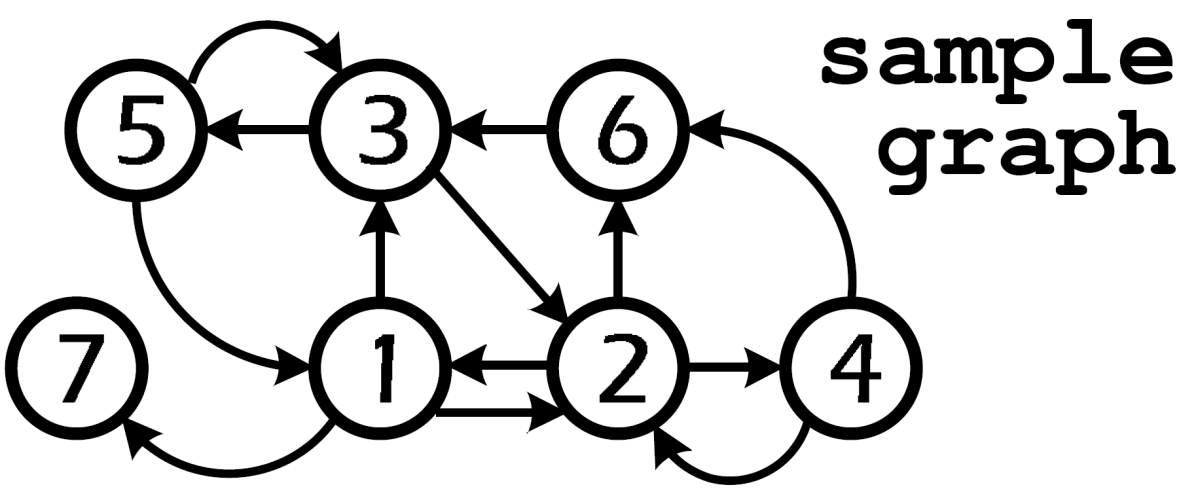 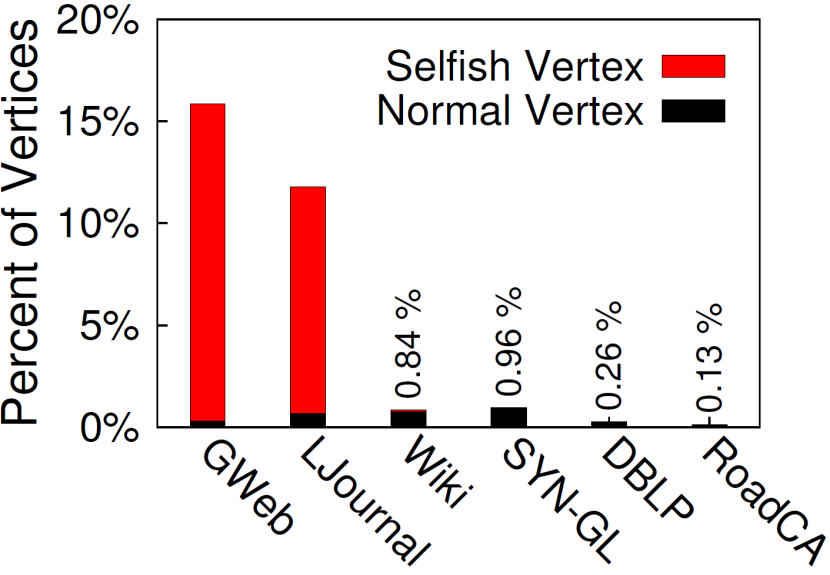 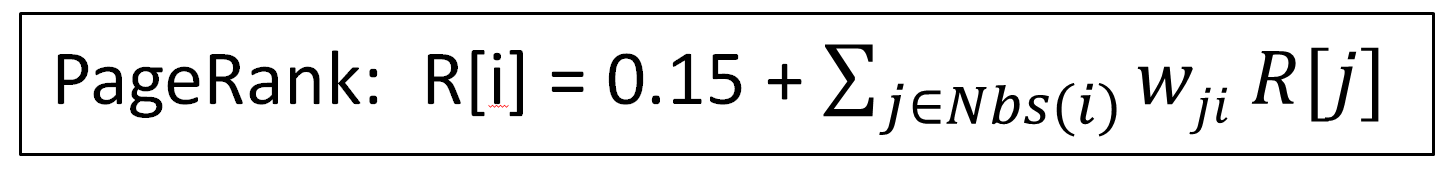 How to recover
Challenges
Parallel recovery

Consistent state after recovery
Problems of recovery
Crash
1
Master
4
2
1
1
1
3
5
7
5
Mirror
1
5
6
7
3
4
2
2
4
6
Replica
1
Node2
Node1
Node3
Which vertices have crashed?
How to recover without a central coordinator?
Rules:
1. Master recovers replicas
2. If master crashed, mirror recovers master and replicas
Replication Location

Vertex 3:
Master: n3
Mirror: n2
Rebirth
Crash
1
Master
4
2
1
1
1
3
5
7
5
Mirror
1
5
6
7
3
4
2
2
4
6
Replica
1
Node2
Node1
Node3
4
2
1
1
5
1
7
2
5
6
7
3
5
4
2
6
4
3
Node1
Node2
Newbie3
Rule:
1. Master recovers replicas
2. If master crashed, mirror recovers master and replicas
Problems of Rebirth
Standby machine

A single newbie machine
Migrate tasks to surviving machines
Migration
Crash
1
Master
4
2
1
1
1
3
5
7
5
Mirror
1
5
6
7
3
4
2
2
4
6
Replica
1
Node2
Node1
Node3
4
2
1
1
5
7
5
7
3
6
4
2
6
Node2
Node1
Procedure:
1. Mirrors upgrade to masters and broadcast
2. Reload missing graph structure and reconstruct
Inconsistency after recovery
Compute
Compute
0.1
0.2
true
false
SendMsg
SendMsg
EnterBarrier
2
2
Commit
Commit
1
1
LeaveBarrier
3
3
W2
W1
Replay Activation
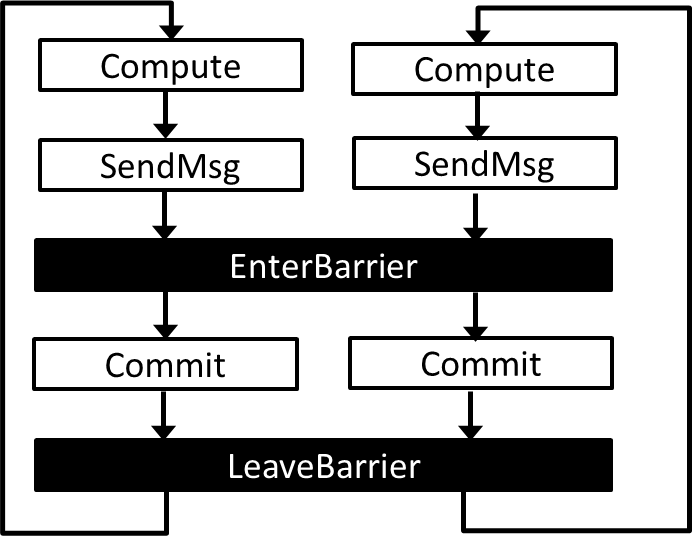 0.1
0.2
false
true
2
2
1
1
0.2
0.4
3
3
W1
W2
true
false
Evaluation
50 VMs (10G memory 4cores)

HDFS (3 Replications)

Applications
Speedup over Hama
Imitator is based on Hama, a open source clone of Pregel
Replication for dynamic computing [Distributed Graphlab, VLDB’12]








Evaluated systems
Baseline: Imitator without fault tolerance
REP: Baseline + Replication based FT
CKPT: Baseline + Checkpoint based FT
Normal execution overhead
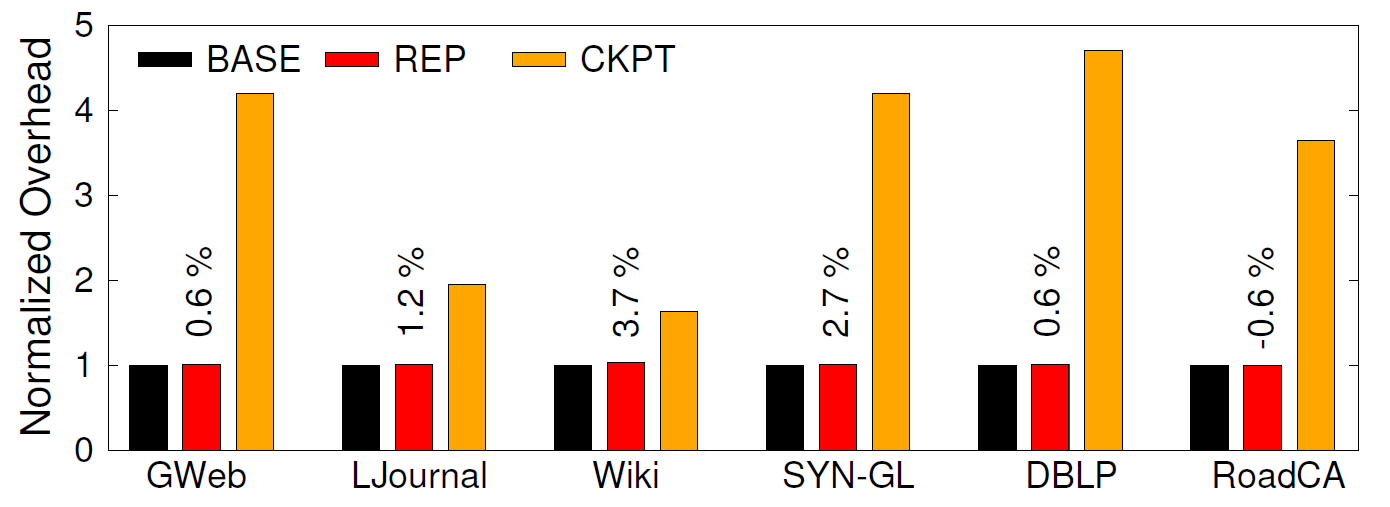 Replication has negligible execution overhead
Communication Overhead
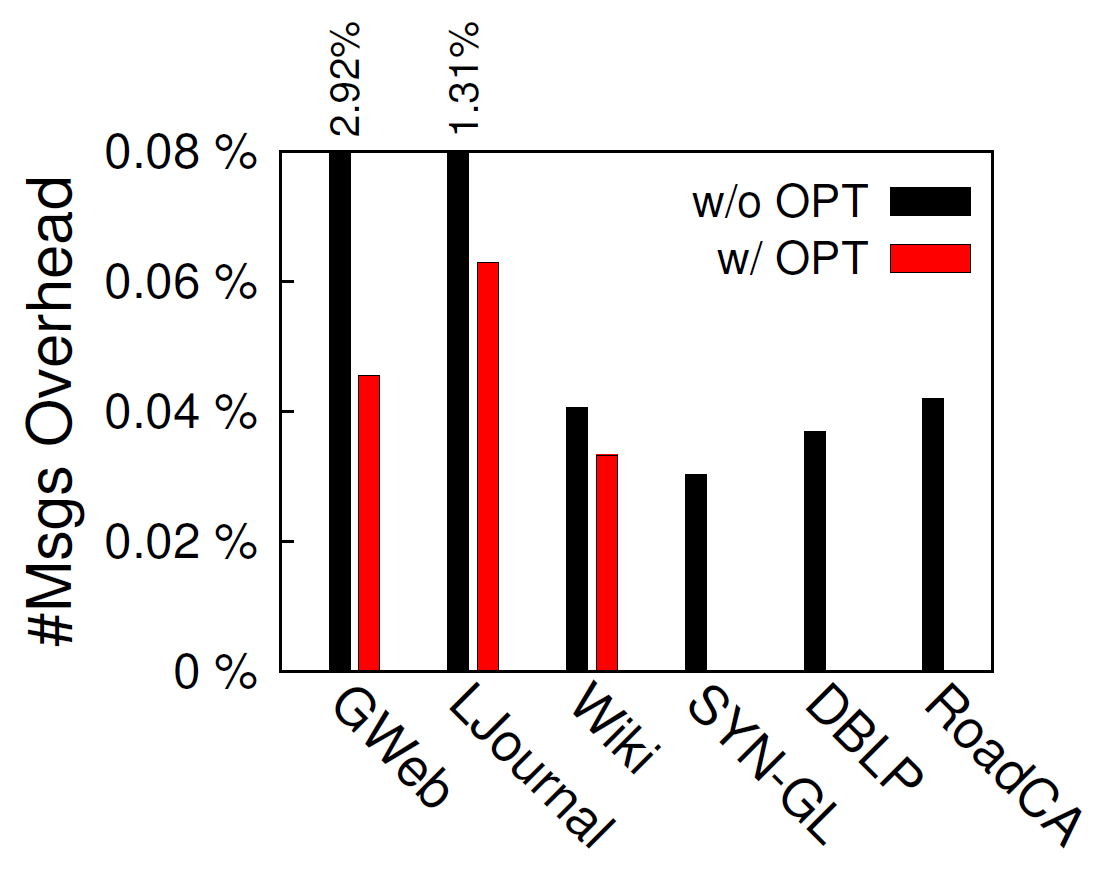 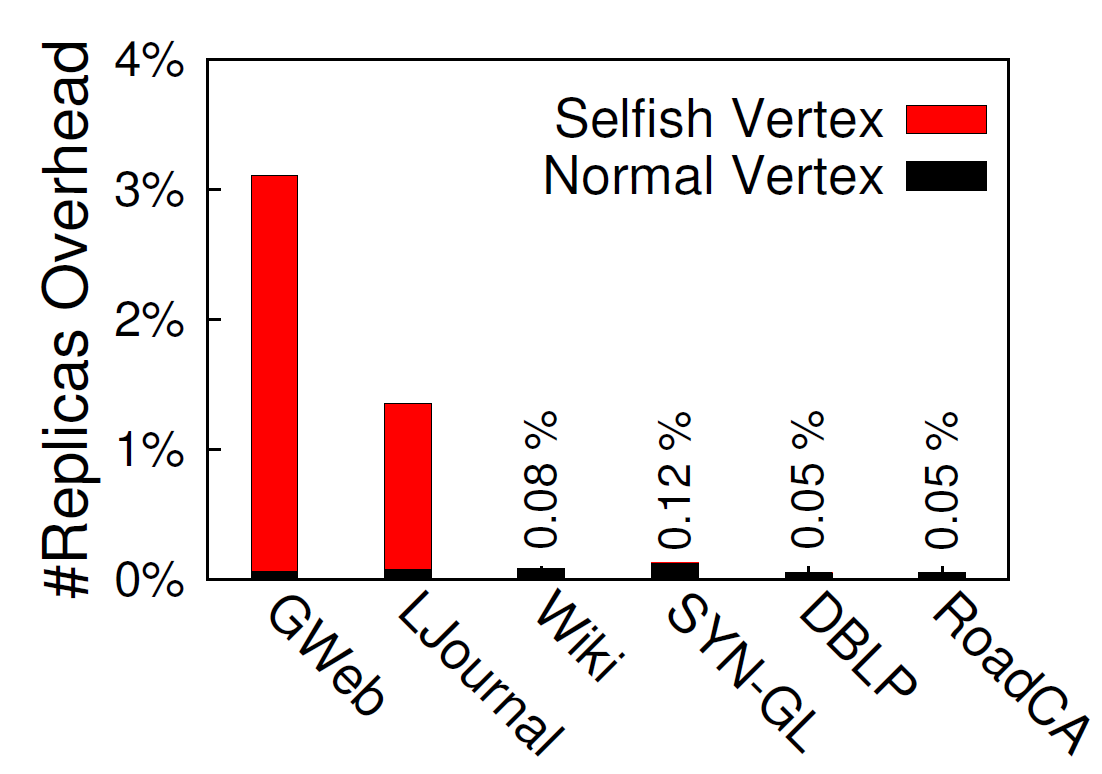 Performance of recovery
Execution Time (Second)
56
41
Recovery Scalability
Recovery  Time (Second)
The more machines, the faster the recovery
Simultaneous failure
Execution Time (Second)
Add more replicas to tolerate more than 1 machines simultaneous failure
Case study
Finished  iterations
2.6
Replay
8.8
45
Detect Failure
Execution time (Second)
Application: PageRank on the dataset of LiveJournal
A checkpoint for every 4 iterations
A Failure is injected between the 6th iteration and the 7th iteration
Conclusion
Imitator: a graph engine which supports fault tolerance

Imitator’s execution overhead is negligible because it leverages existing replicas

Imitator’s recovery is fast because of its parallel recovery approach
[Speaker Notes: You are welcome to raise any question!]
Backup
Memory Consumption
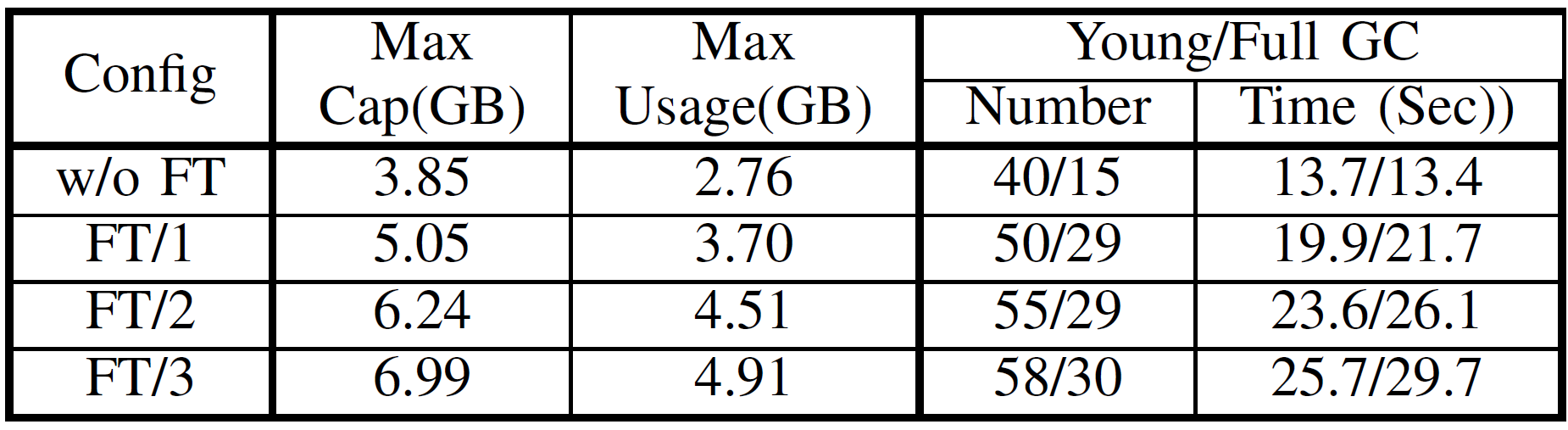 Partition Impact
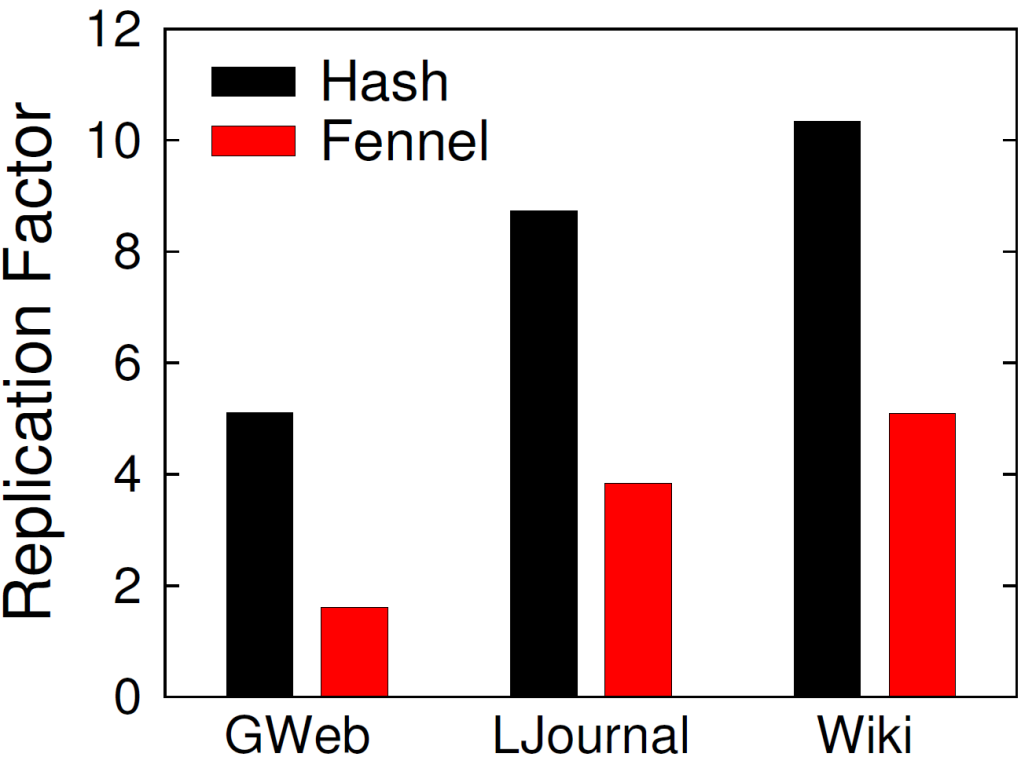 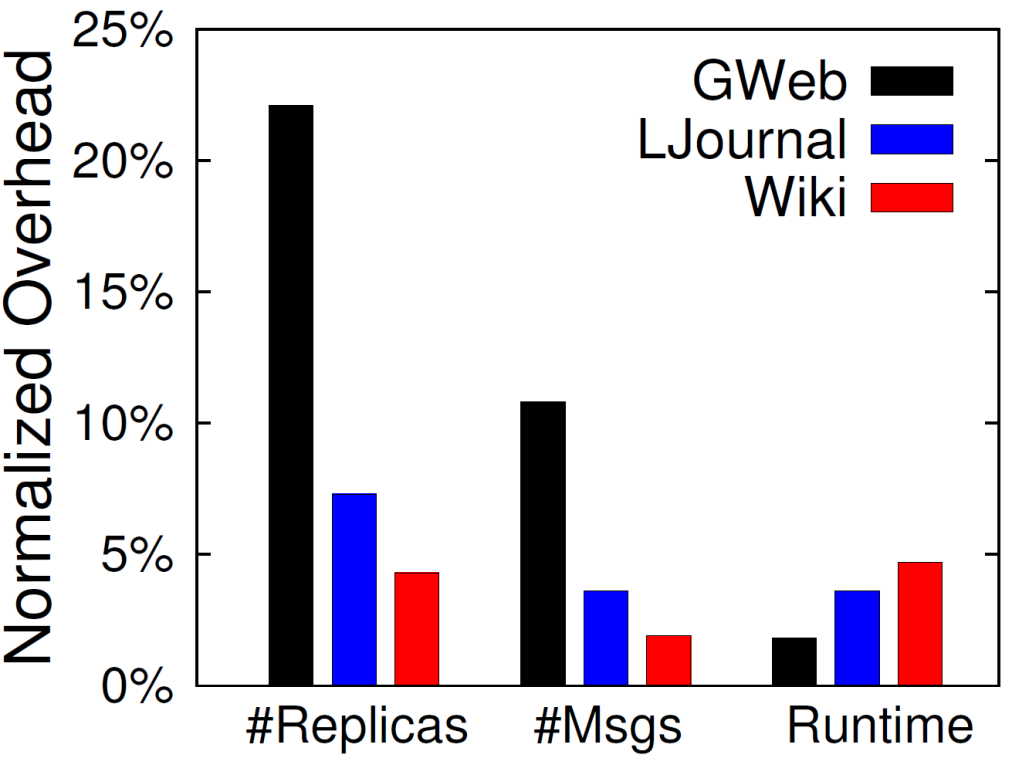